Les fêtes de Noël en France
Présentation de l'éleve11e “C” classeHaute école “B.P.Hasdeu”
Generale
En France , Noël est un temps qui passe sous le signe de la famille et de la générosité , cette fois amis proches se réunissent , donner des bonbons aux enfants et des bonbons , et les pauvres - vêtements et des cadeaux . Ce est la messe de Noël et un dîner de célébration de Réveillon ( Le Réveillon ) .
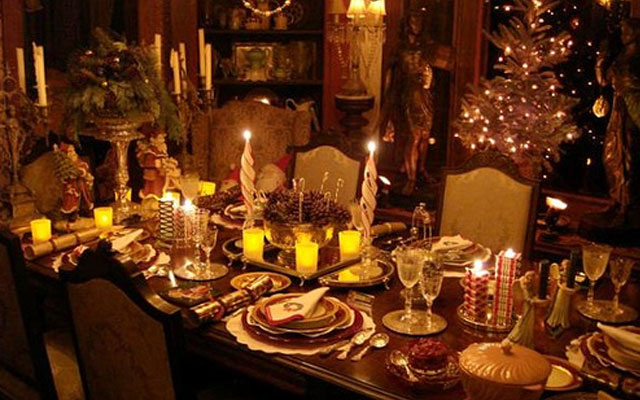 Célébration
Dans différentes régions de France , Noël est célébré de différentes façons . La plupart des provinces célèbrent Noël le 25 Décembre . Dans la plupart des pays , l'Epiphanie ( la fête des Rois ) célèbrent le 6 Janvier , tandis que dans certaines régions de France , elle est célébrée le premier dimanche de la nouvelle année .
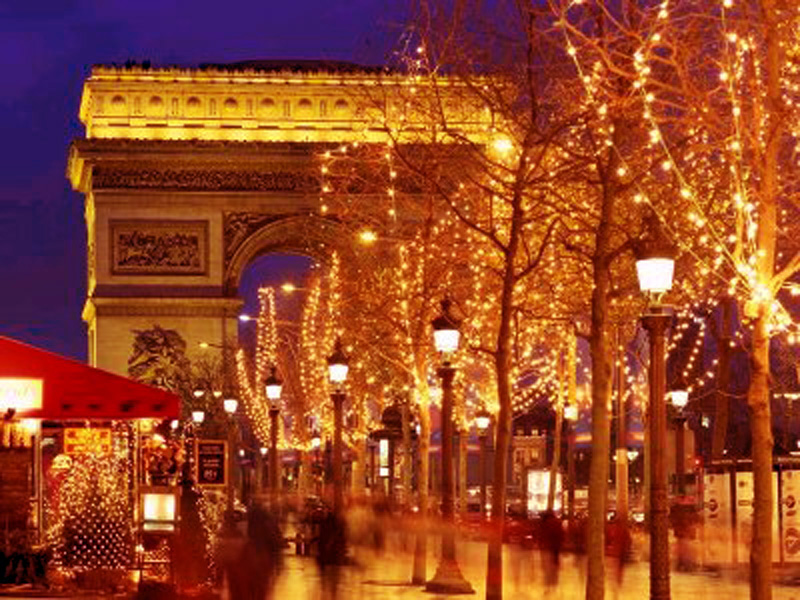 Traditions de Noël
1
Enfants français , comme tout le monde dans le monde , aiment recevoir des cadeaux . Pour les obtenir, ils ont mis leurs chaussures près de la cheminée , dans l'espoir que Père Noël va remplir leurs choses agréables et désirables .
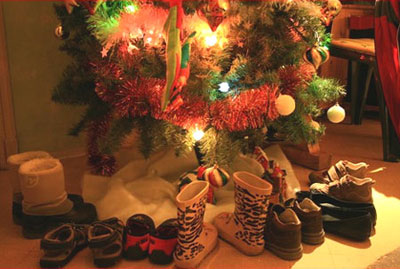 Traditions de Noël
Arbre de Noël décoré avec des bonbons , de fruits et de petits jouets . Arbre de Noël - la décoration principale dans les maisons , dans les rues, les magasins et les bureaux . Arbre de Noël est apparu en France en Alsace au 14ème siècle . Il a été décoré avec des pommes , des fleurs en papier et rubans .
2
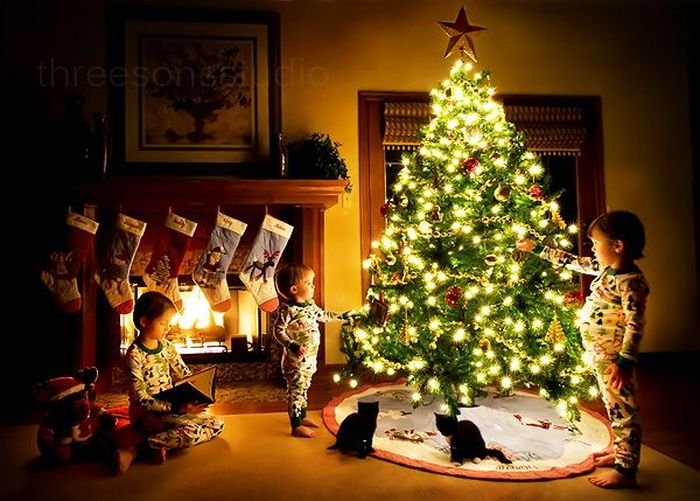 Traditions de Noël
3
Dîner de gala Réveillon. Après la messe, la famille se réunit pour un Réveillon de dîner festif (du verbe français - réveiller - réveil ou renaître). Chaque région de France propose un menu spécial de Noël. Traditionnellement volaille cuits - une oie, dinde, de poulet ou de coq et blanc pudding de Noël.
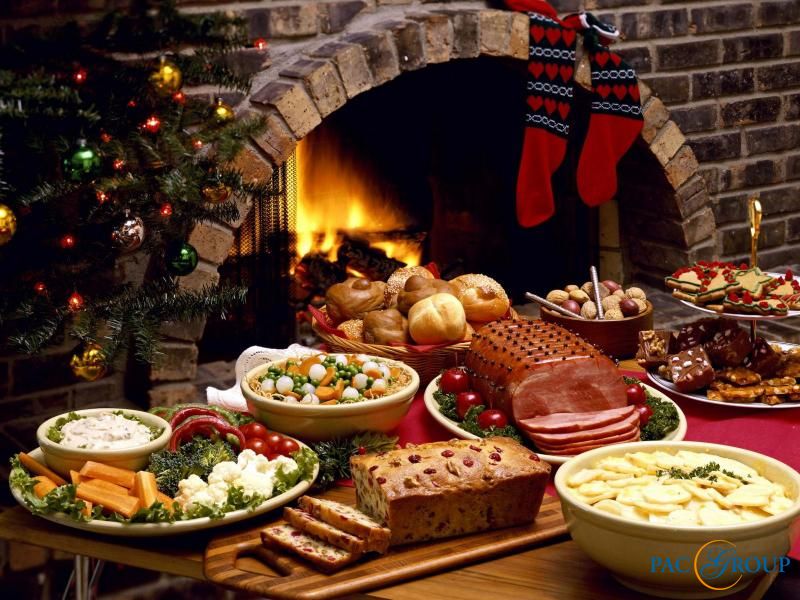 Plats de Noël
Nous notons en particulier le traditionnel desserts de Noël France:
La galette des Rois-préparé pour la fête de l'Epiphanie (Voir ci-dessus.). Gâteau rond coupé en morceaux, et l'enfant, qui est assis sous la table (appelé le «petit roi» ou «enfant du soleil"), dit qui obtient la pièce.
La bûche de Noël - Pie sous forme de grumes, de chocolat et marrons.
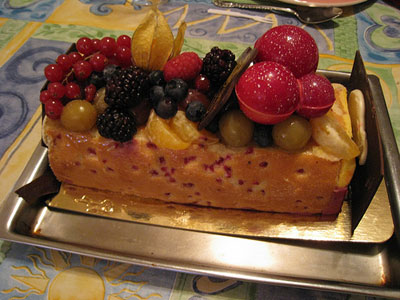 Le pain calendeau-habituellement cuit dans le sud de la France. Pain de Noël, dont une partie est donnée aux pauvres.
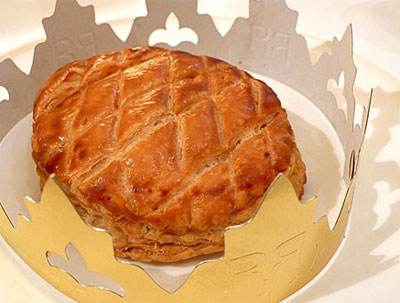 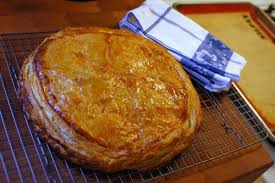 Symboles de Noël
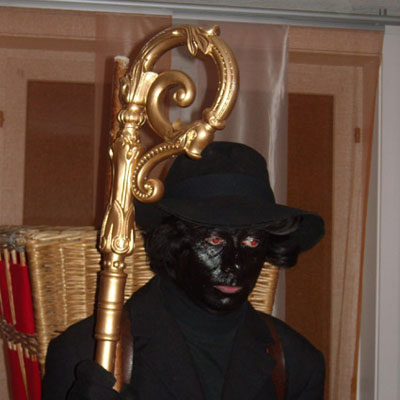 La France a un Peer antonyme Noel - une Fuetar par les pairs (de grand-père et tiges). Ce caractère effrayer les enfants méchants et vilains. Peer Fuetar rentre à la maison et demande dénigrement méchant, et au lieu d'un cadeau qu'ils reçoivent un morceau de charbon.
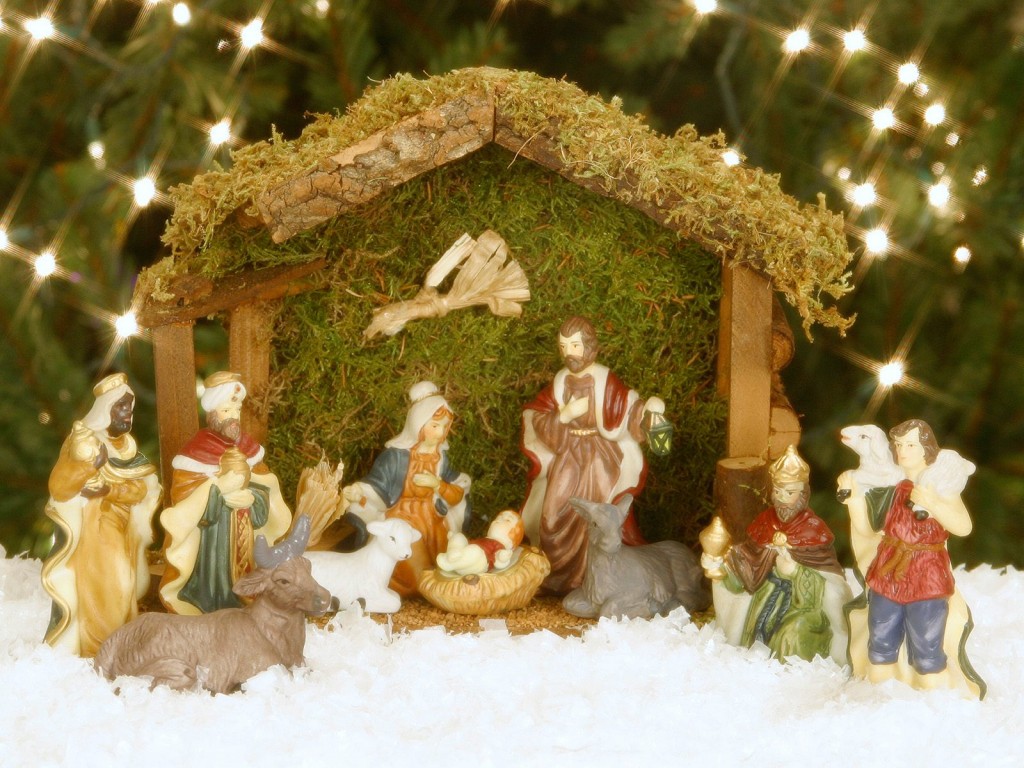 Un autre symbole important de Noël - une pépinière avec l'enfant Jésus, qui peut être trouvé dans les églises et les maisons sont également crèche populaire faite avec l'aide de petites figurines et des poupées.
Merci beaucoup pour votre attention.
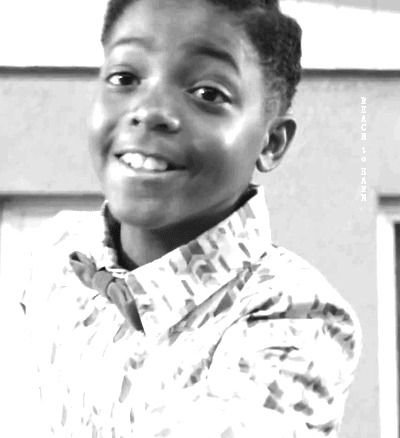